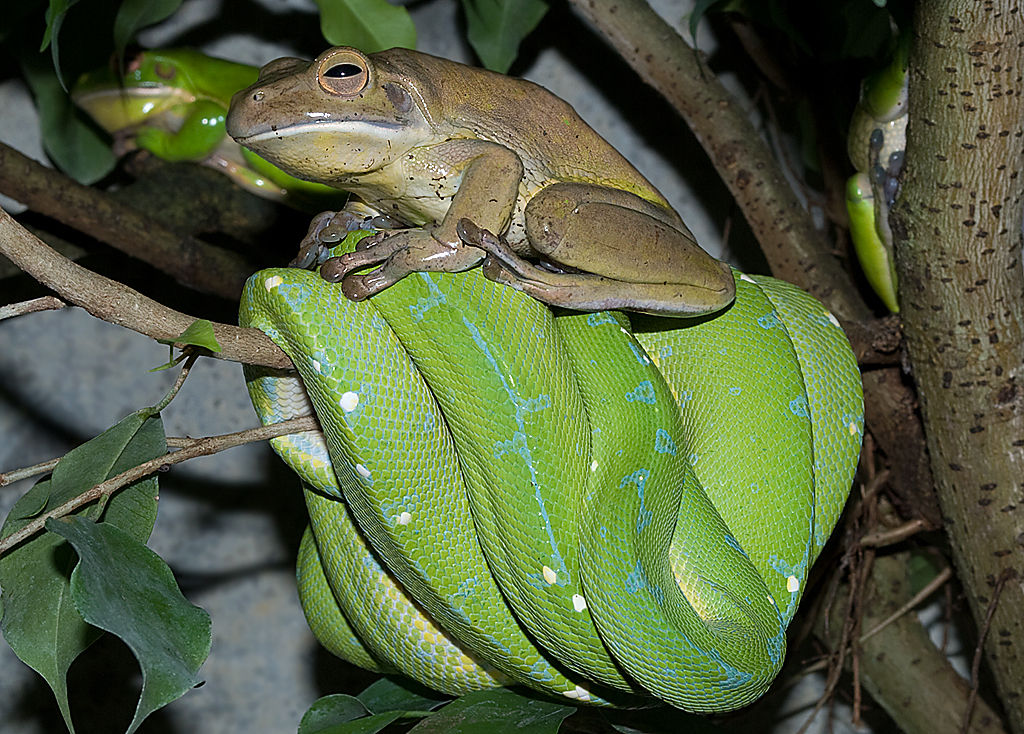 Fahrrad 1'31
Risiko und Sicherheit
Modul 5 AGS
Fahrrad GR ;-)
[Speaker Notes: Auch wenn wir nicht so riskieren wie Danny MacAskylls ;-), auch wir gehen Risiken ein… wann? Wie? Einfach mit leben… nächste Folie]
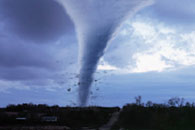 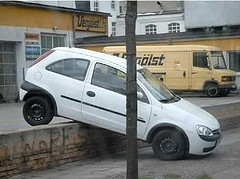 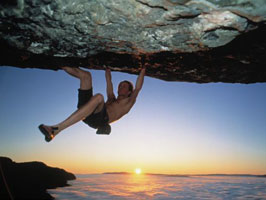 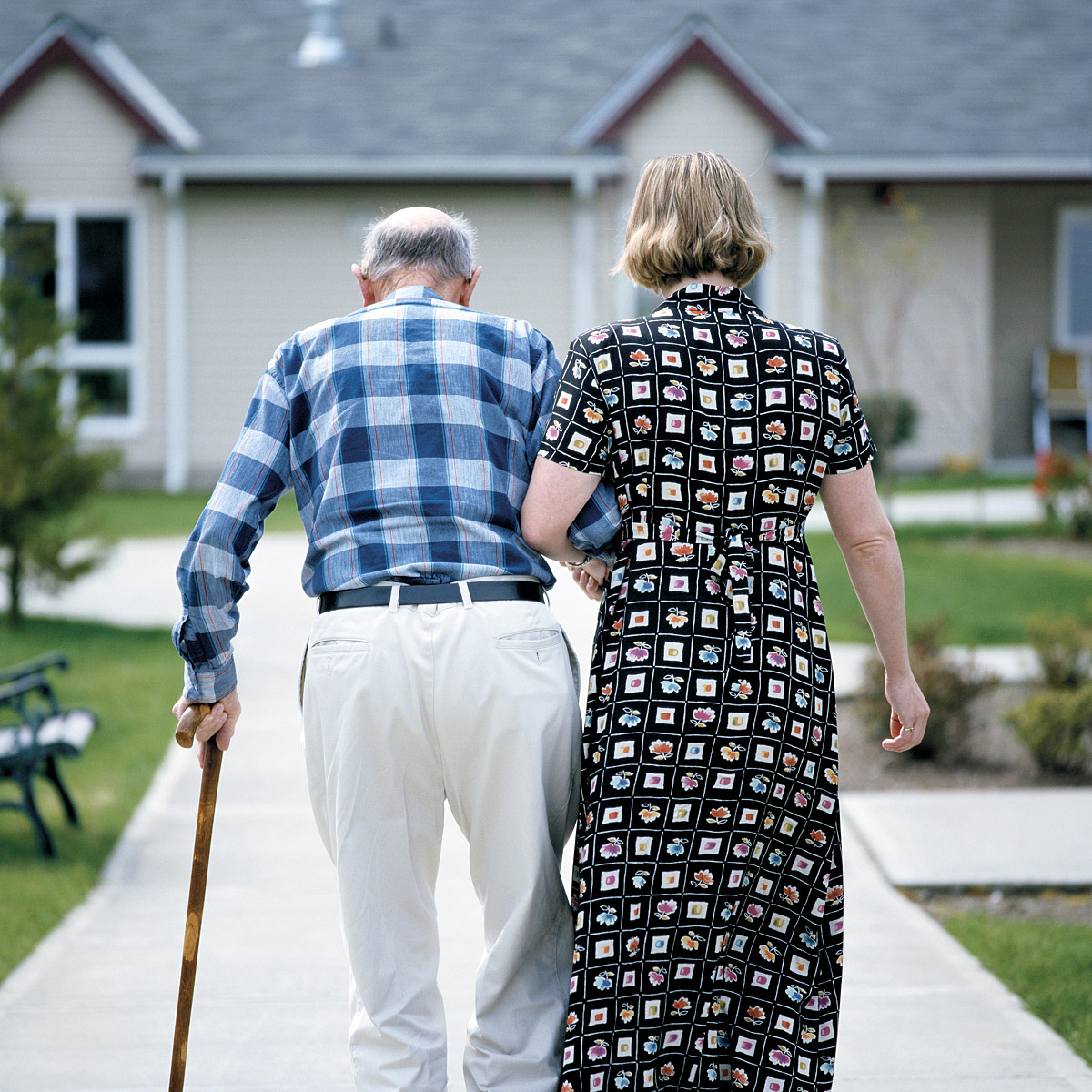 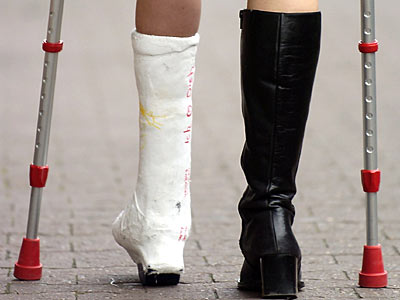 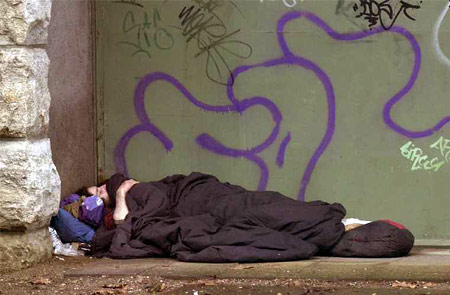 [Speaker Notes: Sorgen und Risiken des Lebens individuelle und kollektive]
Versicherungen sind...
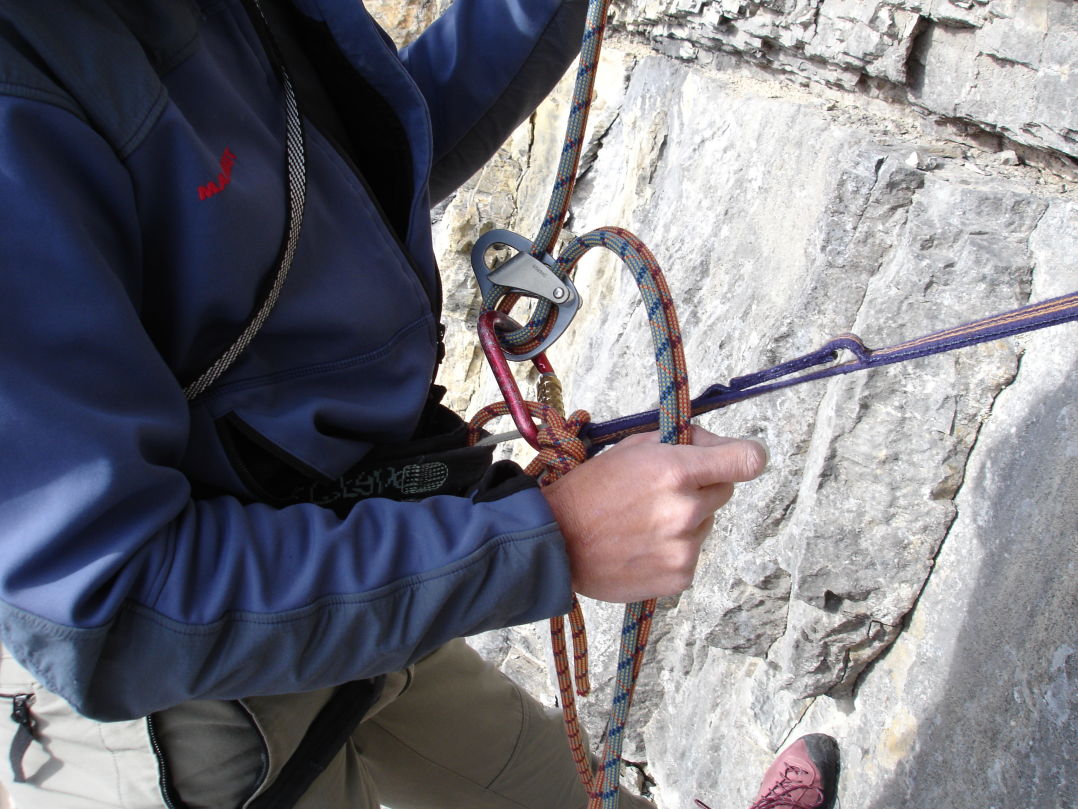 Gefahrengemeinschaften
Solidaritätsprinzip
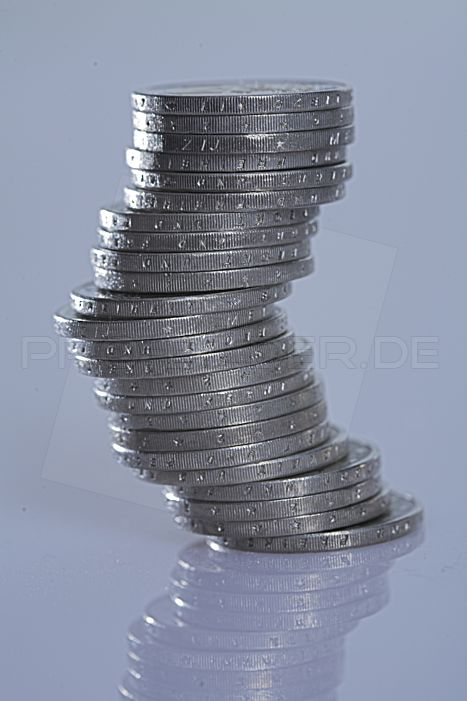 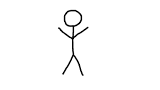 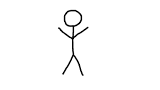 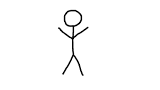 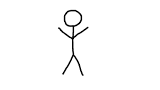 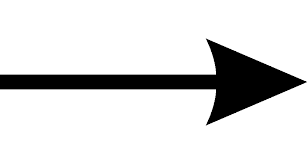 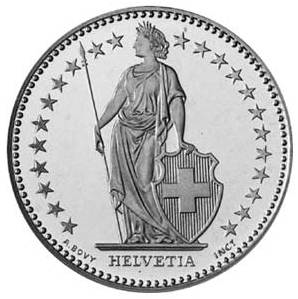 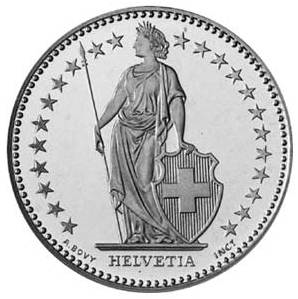 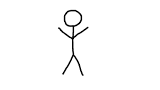 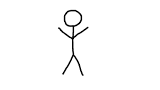 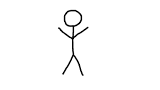 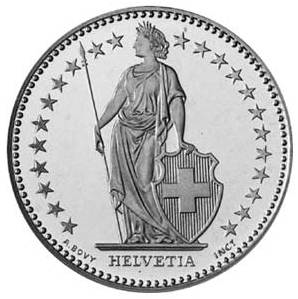 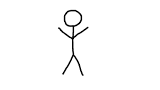 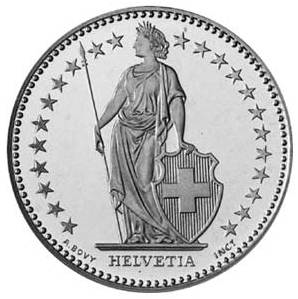 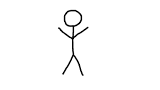 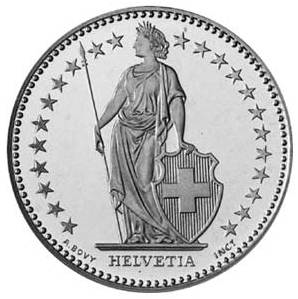 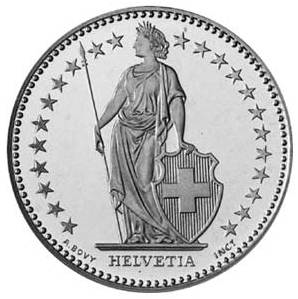 Wenige bekommen bei Bedarf viel
viele bezahlen    
       wenig
Ursprung der Versicherungsidee…
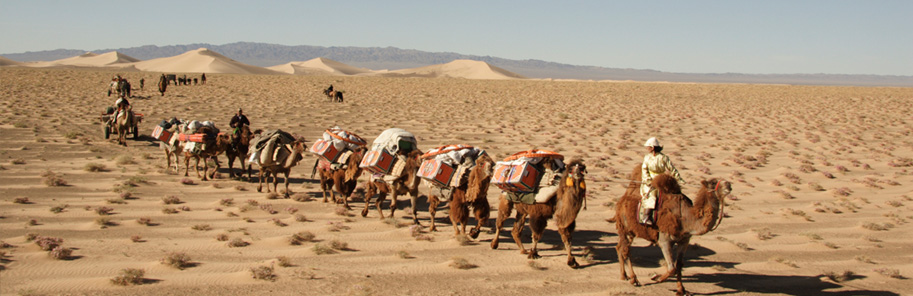 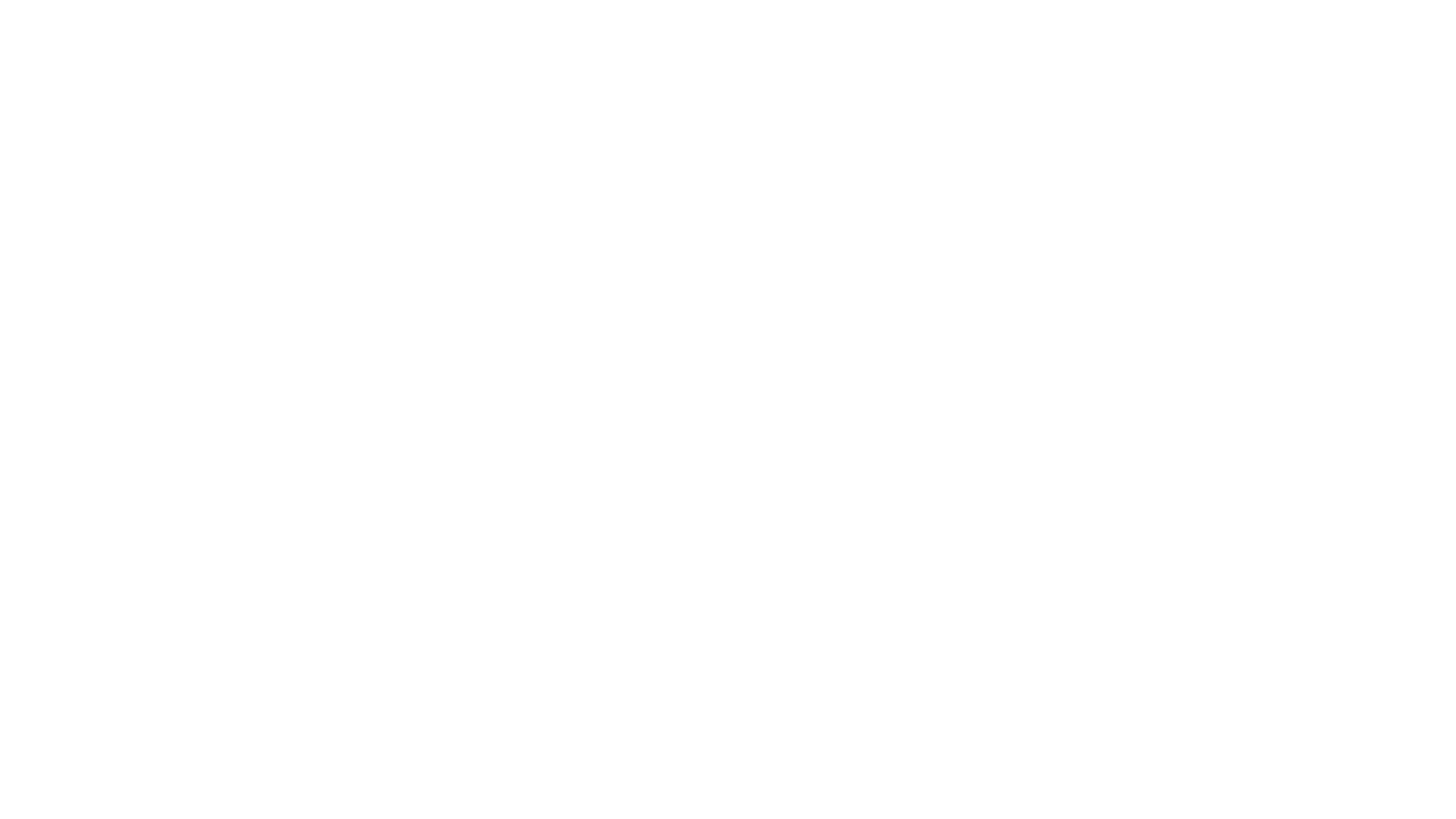 Wo waren Sie schon einmal froh um eine Versicherung?

Welche Versicherungen kennen Sie?
Welche sind obligatorisch? Freiwillig?
Brainstorming
[Speaker Notes: Solidaritätsprinzip]
3 Typen von Versicherungen
3 Typen von Versicherungen
Repetition
Welche drei Typen von Versicherungen gibt es?
Nennen Sie je ein Beispiel dazu.
Was bedeutet "Risiko"?
Nennen Sie eine obligatorische Personenversicherung: 
Was meint man mit dem "Solidarprinzip"? (Beispiel?)
Warum sind gewisse Haftpflichtversicherungen obligatorisch?
Warum ist die Mobiliarversicherung freiwillig, die Gebäudeversicherung aber nicht?
Was wird durch die Krankenkassenversicherung versichert?
Ist die Diebstahlversicherung eine Haftpflicht- oder eine Sachversicherung?
Wo entstanden die ersten Versicherungen?
Repetition
Welche drei Typen von Versicherungen gibt es? Personen-, Sach- und Haftpflichtversicherungen
Nennen Sie je ein Beispiel dazu. AHV, Diebstahl- und Privathaftpflichtv.
Was bedeutet "Risiko"? Dass ich nicht weiss, wie eine Handlung ausgeht
Nennen Sie eine obligatorische Personenversicherung: EO 
Was meint man mit dem "Solidarprinzip"? (Beispiel?) Dass ich mit vielen anderen eine V. für wenig Geld abschliessen und NUR die Geschädigten bekommen etwas zurück, dafür z.T. sehr viel. 
Warum sind gewisse Haftpflichtversicherungen obligatorisch? Weil ein Schaden sehr teuer sein könnte, z.B. Motorhaftpflicht mit SChäden an Auto und Personen. 
Warum ist die Mobiliarversicherung freiwillig, die Gebäudeversicherung aber nicht? Weil Möbel leichter ersetzt werden können als Häuser.
Was wird durch die Krankenkassenversicherung versichert? Finanzielle Schäden durch Krankheit
Ist die Diebstahlversicherung eine Haftpflicht- oder eine Sachversicherung? Sachv. 
Wo entstanden die ersten Versicherungen? in der Wüste
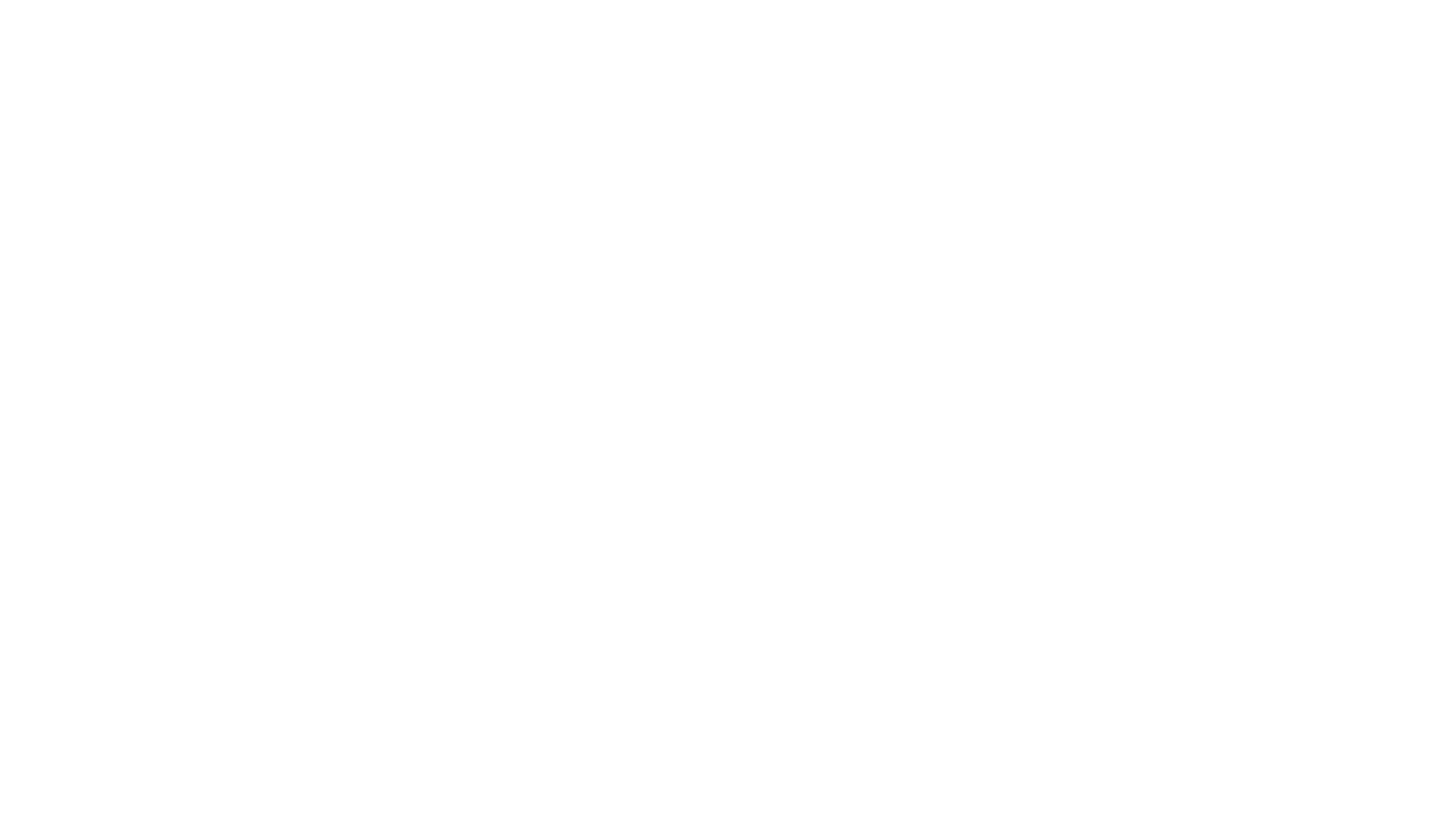 Ich liebe das Risiko, den Nervenkitzel…
Mein zweiter Vorname heisst "Vorsicht" ;-)
Welcher Risikotyp sind Sie? Welche Versicherung brauchen oder bräuchten Sie?
No risk, no fun!
…lieber eine Versicherung zu viel als zu wenig…
obligatorisch, :
-AHV/ IV/ALV/ BVG/ EO, Mutterschaft
-Krankenkasse (Grundversicherung)
-Unfall (falls erwerbstätig)
-Motorfahrzeughaftpflicht (falls eigenes Auto)
Diese Versicherungen sind automatisch, weil…
Freiwillig:
-Unfall (falls nicht erwerbstätig)
-Haftpflicht
-Hausrat
-ev. Fremdlenker-versicherung
-ev. Reiseversicherungen
-ev. Zusatzversicherung Krankheit (Krankenkasse)
Obligatorisch, automatisch:
-AHV/ IV/ALV/ BVG/ EO, Mutterschaft
-Krankenkasse (Grundversicherung)
-Unfall (falls erwerbstätig)
-Motorfahrzeughaftpflicht (falls eigenes Auto)
Freiwillig:
-Unfall (falls nicht erwerbstätig)
-Haftpflicht
-Hausrat
-ev. Fremdlenker-versicherung
-ev. Reiseversicherungen
-ev. Zusatzversicherung Krankheit (Krankenkasse)
Diese Versicherungen müssen Sie selber abschliessen…
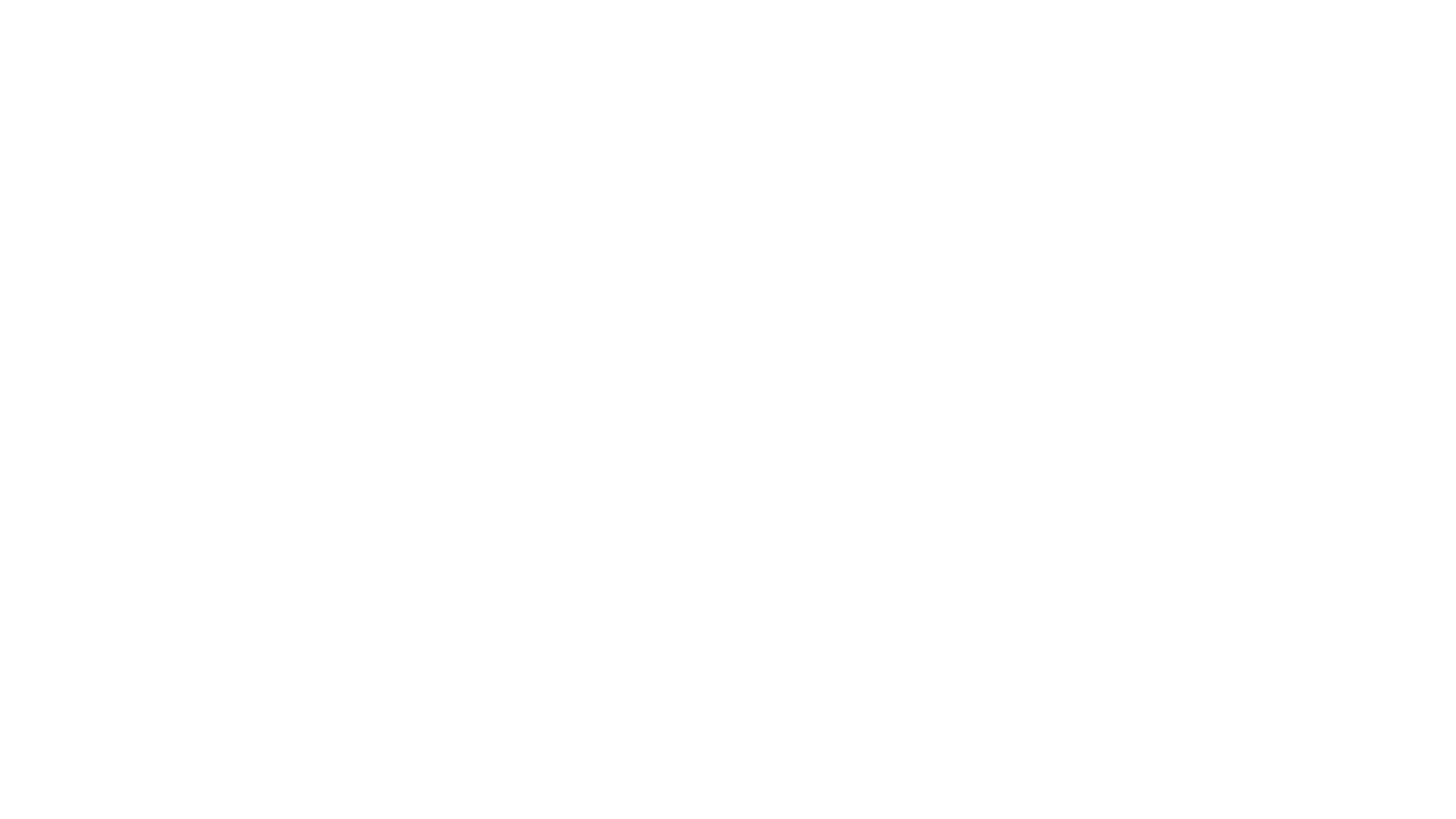 Rückversicherung
Gegen zu grosse Risiken versichern sich Versicherungen selber:

Rückversicherungen, z.B. Terroranschläge, Erdbeben etc. 
Grösster Rückversicherer weltweit: Swiss Re gegründet 1863, zwei Jahre nach Grossbrand in der Stadt Glarus, weil  kantonale Feuerversicherung  zu wenig Reserven hatte
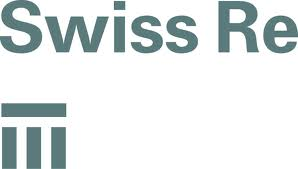 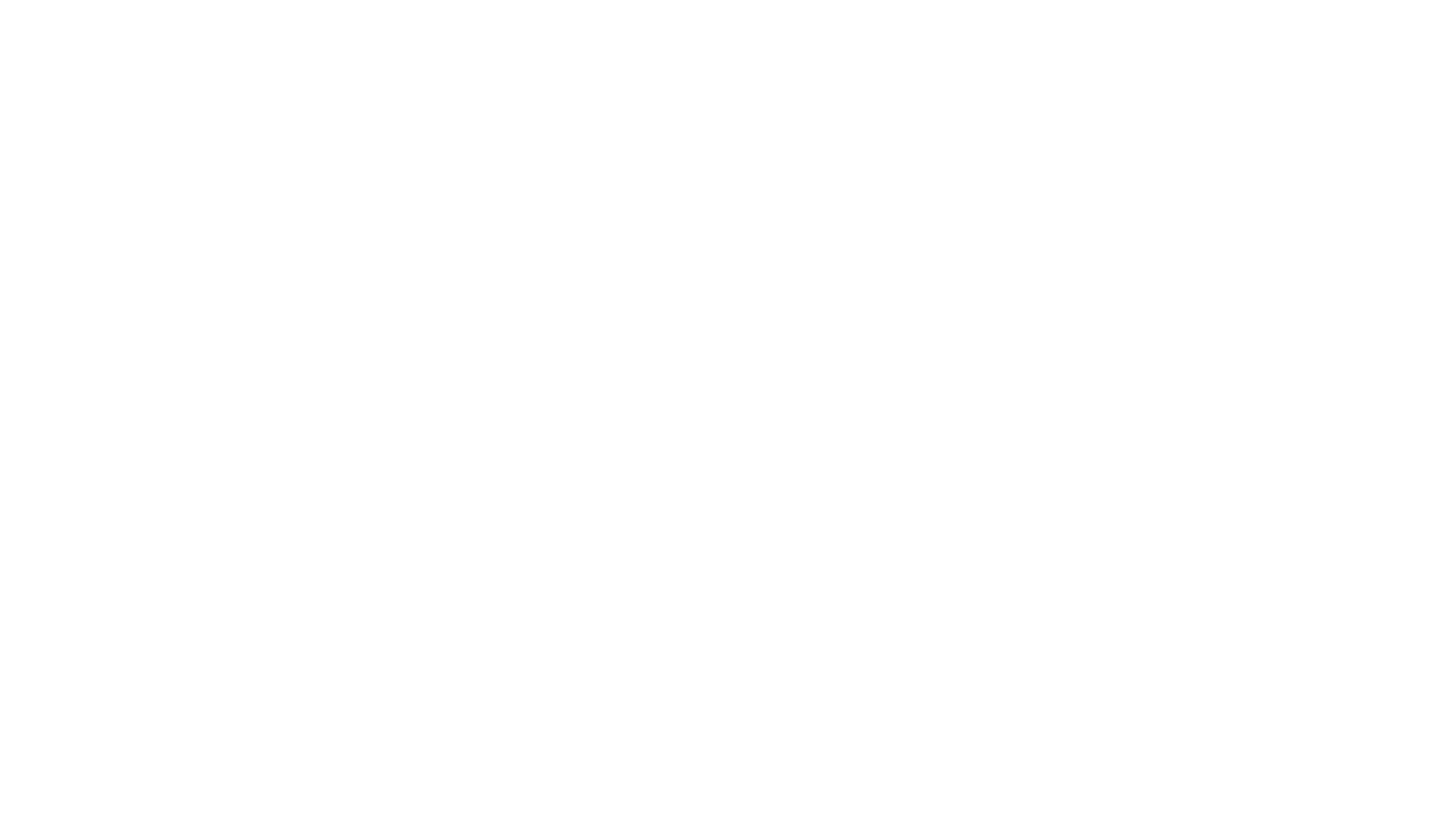 Versicherungsbetrug
Beispiel: Velo in Garage sei gestohlen oder selbst beschädigte Brille sei  Haftpflichtfall eines Freundes.
Etwa 10% aller Schadenzahlungen
Solidaritätsprinzip heisst: mehr Schadenfälle = höhere Prämien für alle 
Folgen bei entdecktem Betrug: Vertrag aufgelöst, neuer Vertrag schwierig und evtl. Strafrechtsfall
learningapp: 3 Versicherungstypen zuordnen
[Speaker Notes: https://learningapps.org/display?v=pf0fc68yc01]
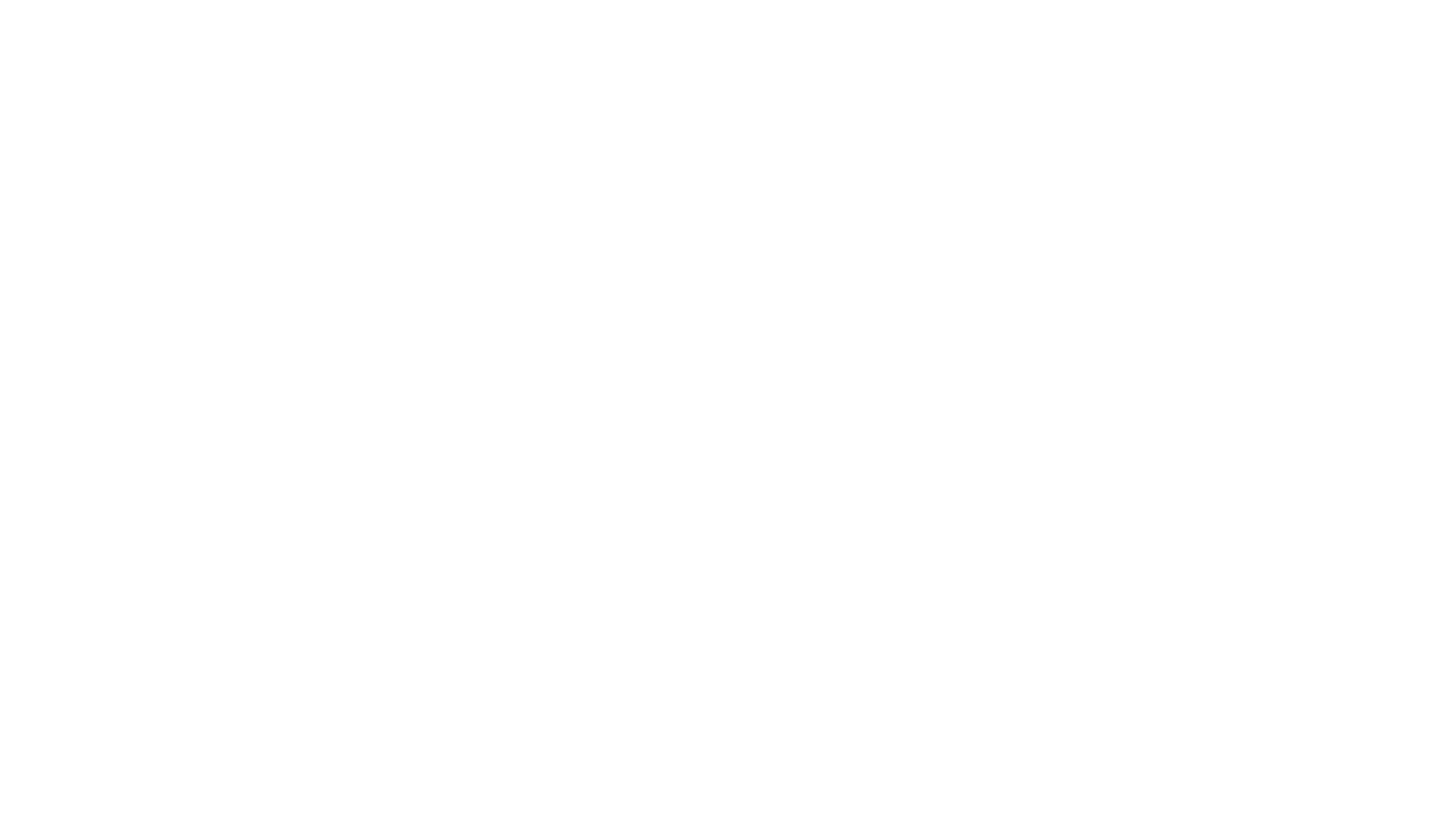 Welcher Film passt zu welcher Versicherung?
Sicherheit…
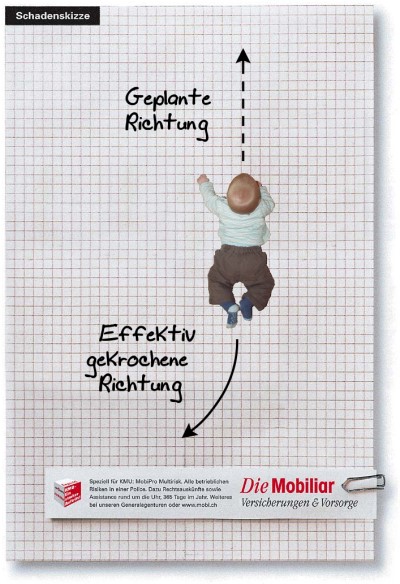 Christbaum
am Strand
Umzug
Japanerinnen
Rasenmäher Hose unverlinkt
[Speaker Notes: Achtung, Links werden immer wieder ungültig. Über «Liebe Mobiliar» auf youtube suchen gehen]
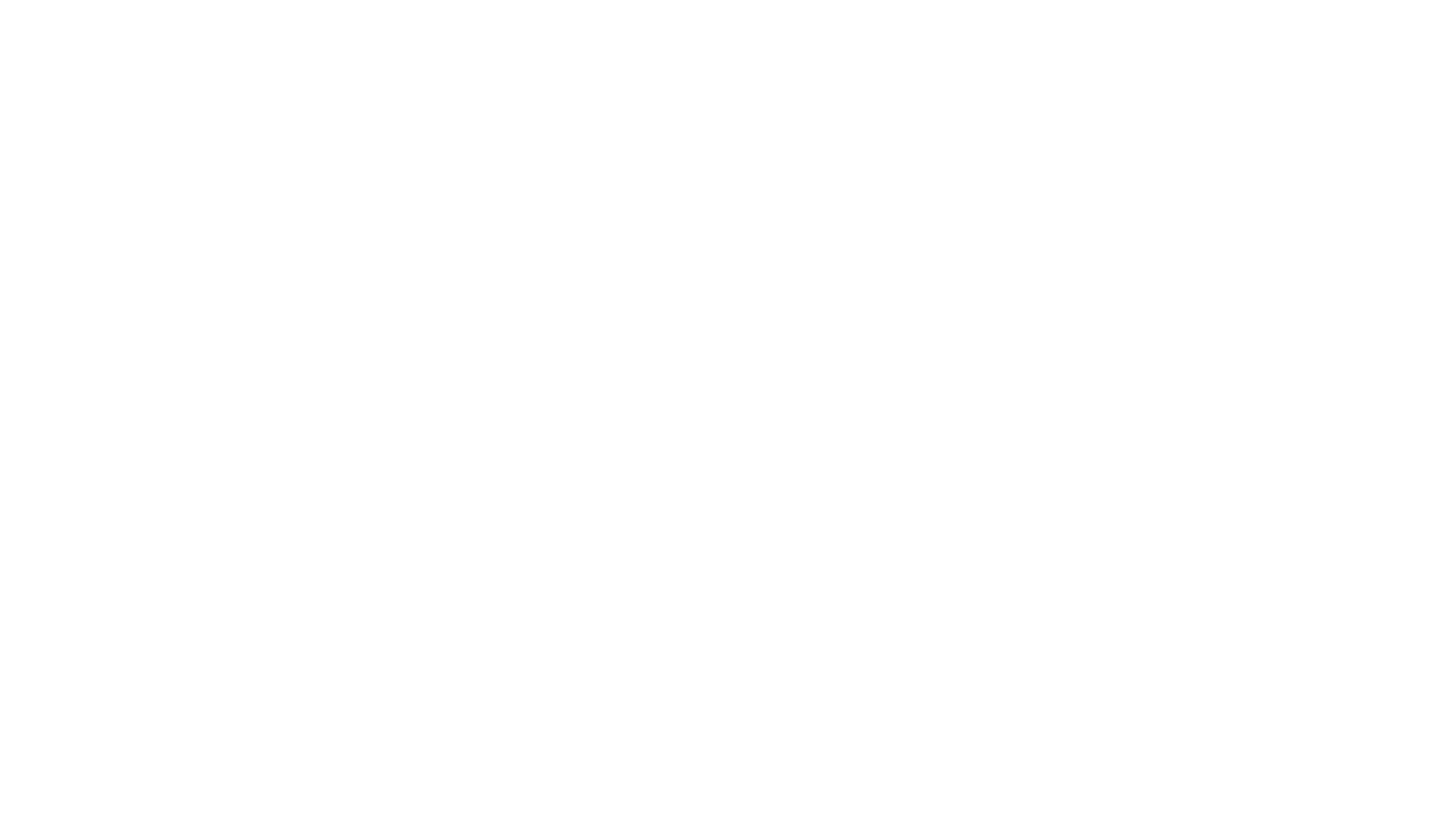 Glossar
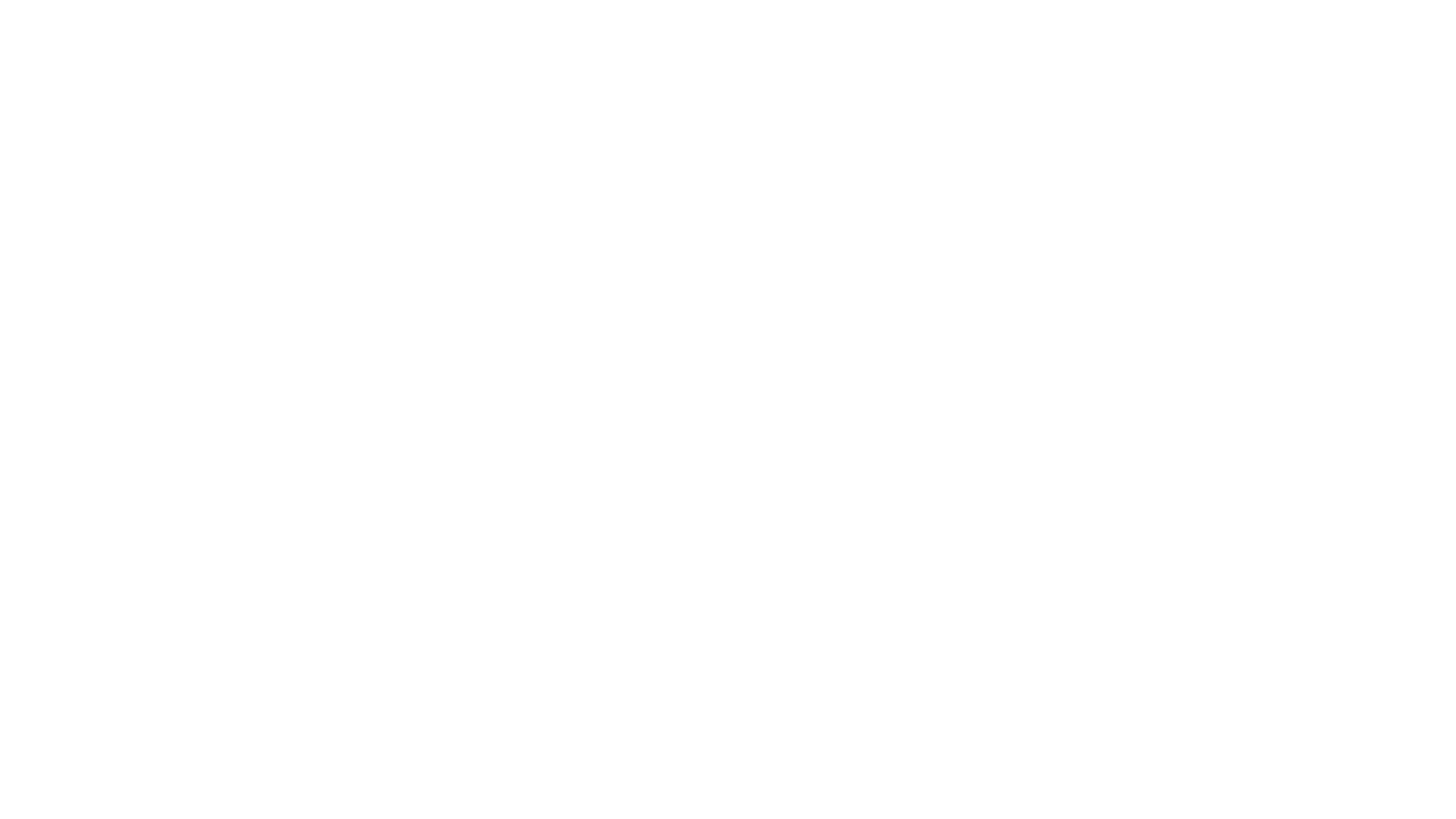 Lesen: im grünen Buch Seite 62
Aufgaben:
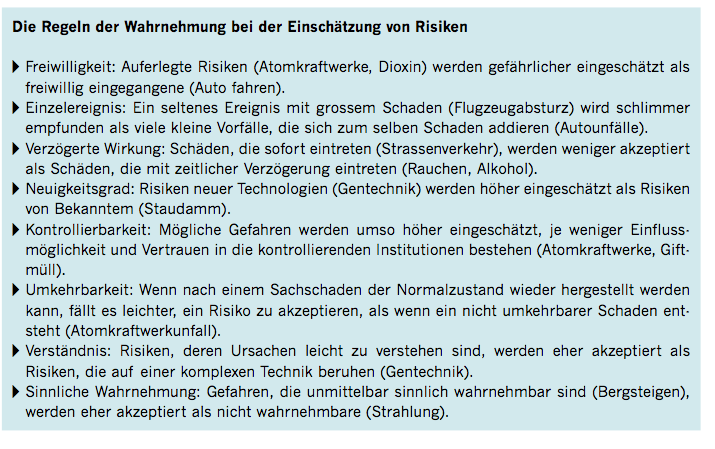